Information Systems in Organizations2.2 Systems Architecture: Devices, Network, Data and Apps
Administrative
Next week is exam number one
The exam is 50 minutes
There are two sections. 
Swimlanes / ERDs
Traditional MC
Samantha Talarico and Sean Walsh are holding a study session
Alter 748, Feb. 9th, 3:00-4:00PM
Where are We?
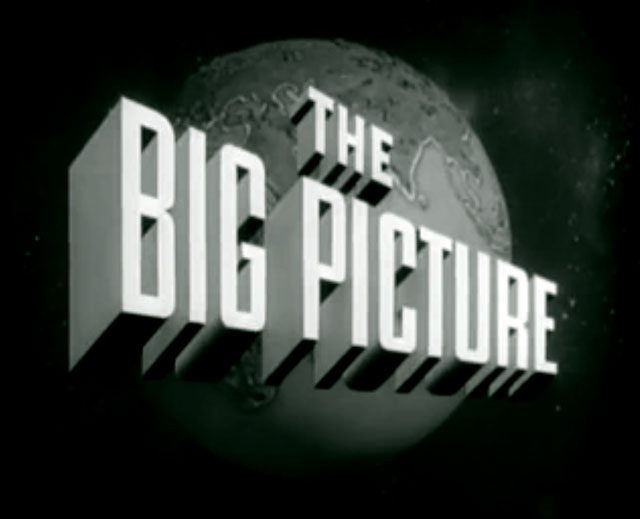 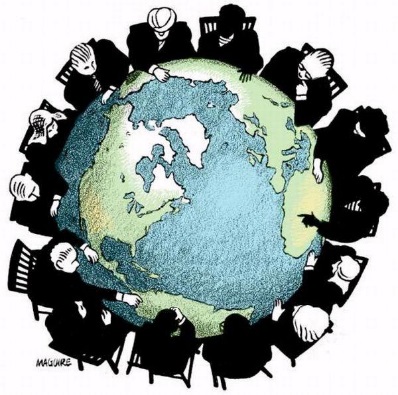 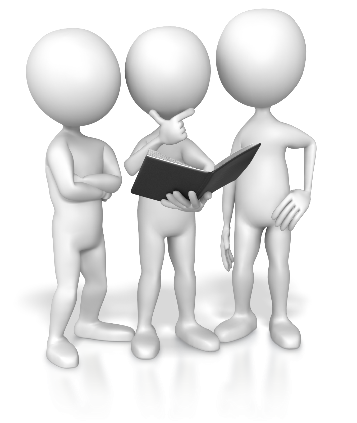 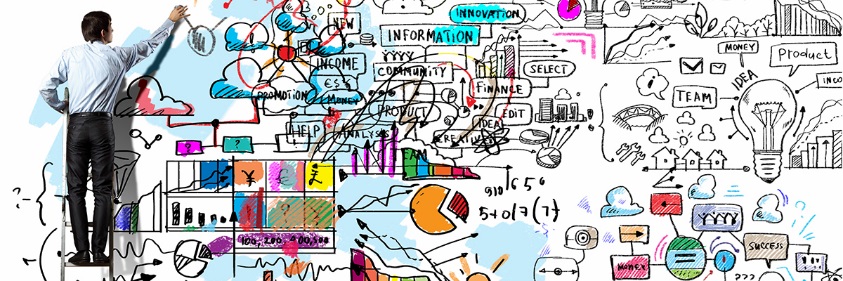 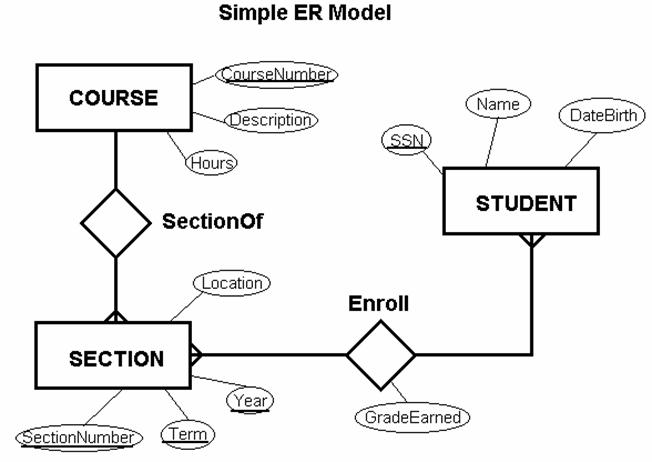 Agenda
Dive deeper into diagramming
Specifically focus on how we can diagram at a higher level
We will also do some general technical background (how the internet works)
?
Sell the idea
Refined Later
Marketing View
What is “conceptual diagraming”?
Big Picture
Guide the Architect
Informal/Lightweight
Build Your Own Study GuideConcept map
What are 3 key points from this reading?
What are 3 important details from this reading?
Students will be called upon at random
Build Your Own Study GuideWhat is a Concept Map?
What are 3 key points from this reading?
What are 3 important details from this reading?
Students will be called upon at random
Build Your Own Study GuideInvestigative Architecture: The Conceptual Diagram
What are 3 key points from this reading?
What are 3 important details from this reading?
Students will be called upon at random
Defined
Diagram that depicts suggested relationships between concepts. 
It’s a map of visualized relationships
Goal is to explain the connections between individual contexts in order to show the whole
In software this is often done with UML to model structure, activity, or interaction
Recall
This is very much what we were doing with ERDs and swimlanes
However, these diagramsdo not allow us to modelthe entirety of theorganization
This may be one of our goals
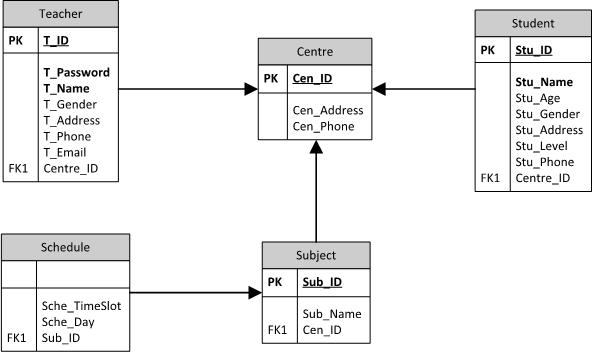 Why would we want to do this?
Identify waste in the organization
Opportunities to replicate the use of resources
Documentation
Always a good thing
Identify synergies
Where has the companynot realized potential
Sales and Communication
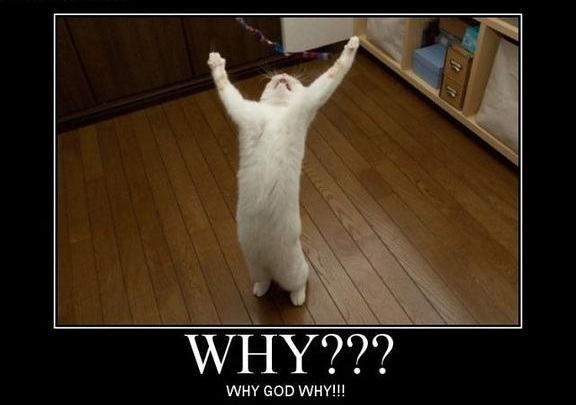 Case in Point (Trading Platforms)
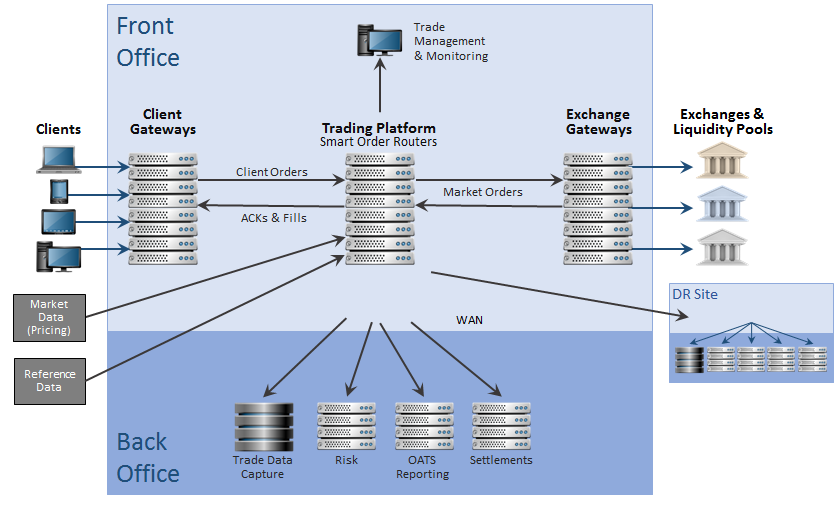 Electronic trading systems are typically proprietary software (etrading platforms or electronic trading platforms), running on COTS hardware and operating systems, often using common underlying protocols, such as TCP/IP.
Exchanges typically develop their own systems (sometimes referred to as matching engines), although sometimes an exchange will use another exchange's technology (e.g. e-cbot, the Chicago Board of Trade's electronic trading platform, uses LIFFE's Connect system), and some newer electronic exchanges use 3rd-party specialist software providers (e.g. the Budapest stock exchange and the Moscow Interbank Currency Exchange use automated trading system originally written and implemented by FMSC, an Australian technology company that was acquired by Computershare, and whose intellectual property rights are now owned by OMX).
Exchanges and ECNs generally offer two methods of accessing their systems –
an exchange-provided GUI, which the trader runs on his or her desktop and connects directly to the exchange/ECN, and
an API which allows dealers to plug their own in-house systems directly into the exchange/ECN's.
From an infrastructure point of view, most exchanges will provide "gateways" which sit on a company's network, acting in a manner similar to a proxy, connecting back to the exchange's central system.
ECNs will generally forego the gateway/proxy, and their GUI or the API will connect directly to a central system, across a leased line.
Many brokers develop their own systems, although there are some third-party solutions providers specializing in this area. Like ECNs, brokers will often offer both a GUI and an API (although it's likely that a slightly smaller proportion of brokers offer an API, as compared with ECNs), and connectivity is typically direct to the broker's systems, rather than through a gateway.
Investment banks and other dealers have far more complex technology requirements, as they have to interface with multiple exchanges, brokers and multi-dealer platforms, as well as their own pricing, P&L, trade processing and position-keeping systems. Some banks will develop their own electronic trading systems in-house, but this can be costly, especially when they need to connect to many exchanges, ECNs and brokers. There are a number of companies offering solutions in this area.
[Speaker Notes: Just to contrast the simplicity of the model with the definition from the text]
How would we do something like this (In theory)?
Focus Question
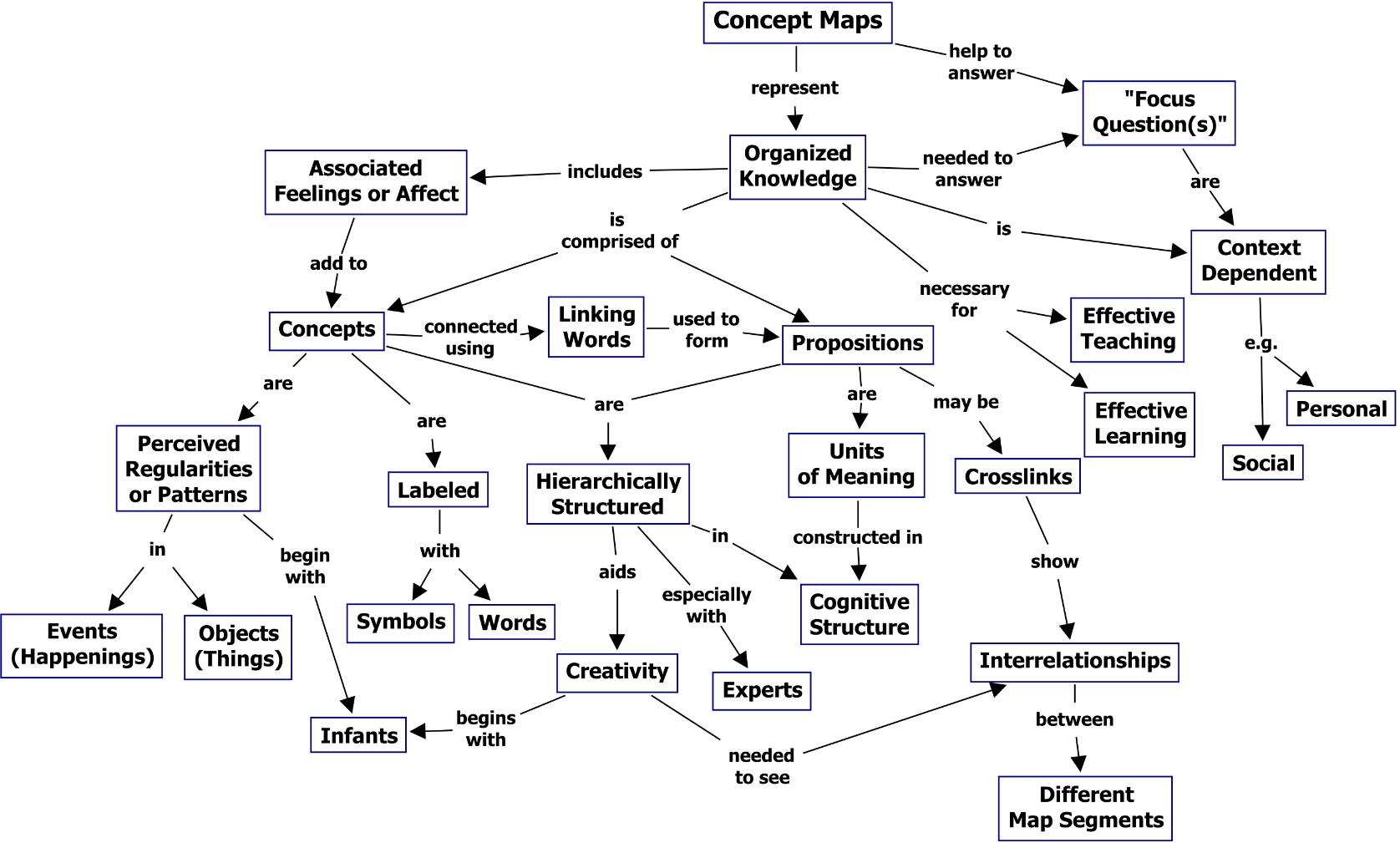 Propositional
Propositional
Propositional
Hierarchical
Propositional
Cross Linked
How would we do something like this (In practice)?
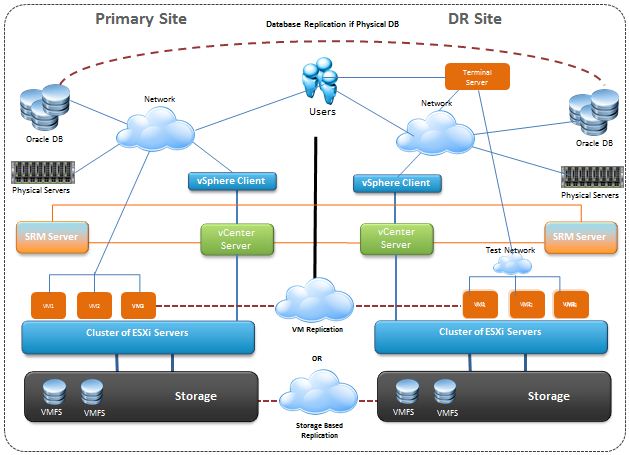 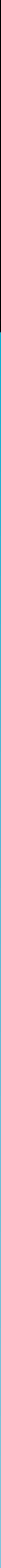 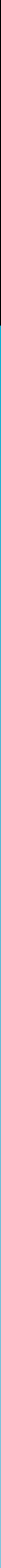 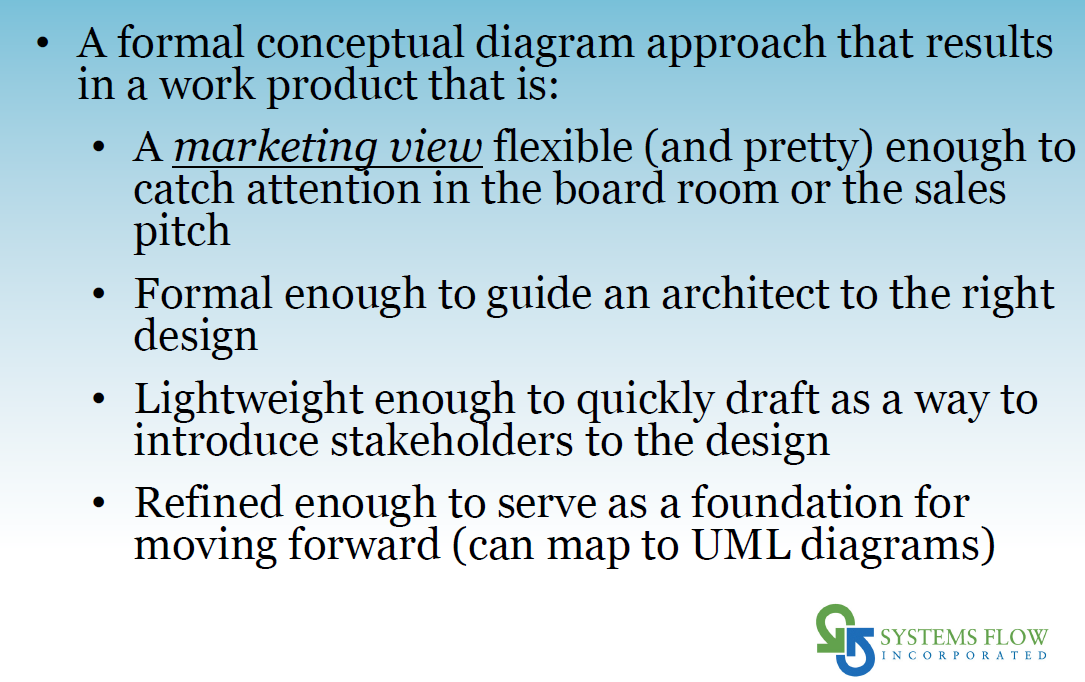 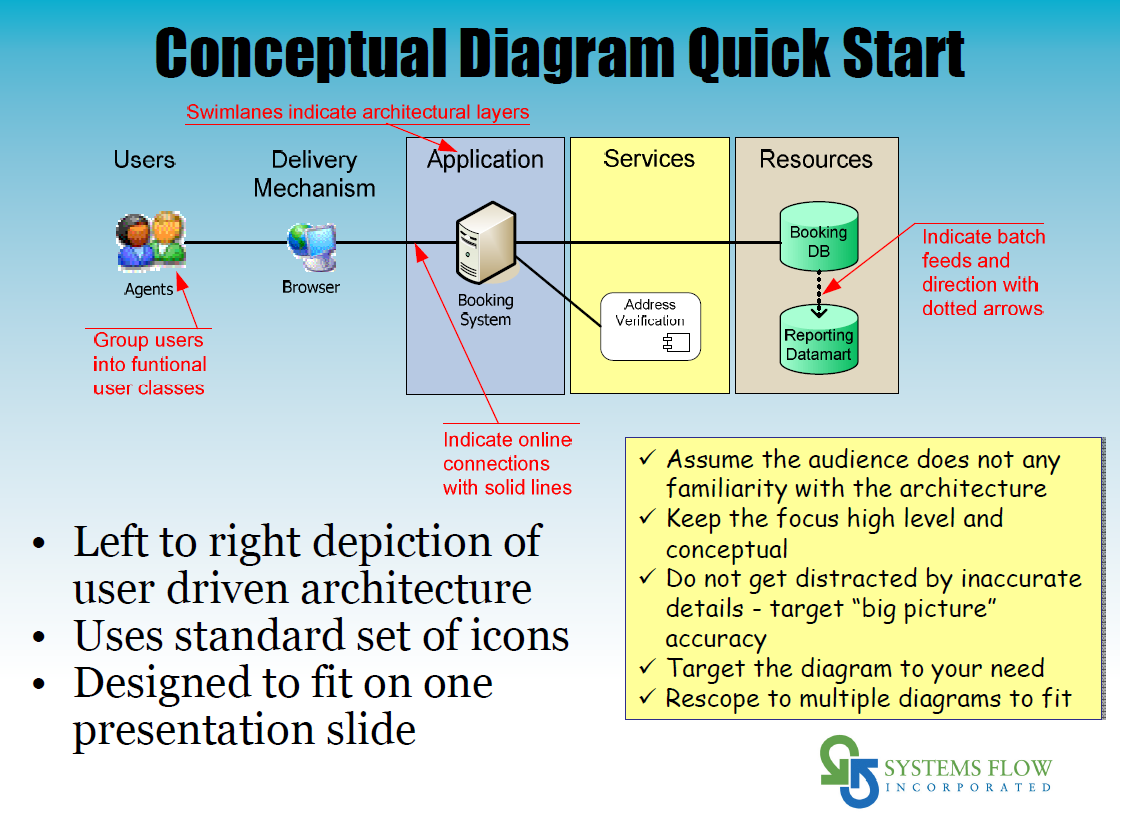 have
?
Let’s create a conceptual diagram …

Worksheet “System Analysis : Conceptual Architect Diagram”
Example Conceptual Architecture Diagram
Users
Interface
Processes
Resources
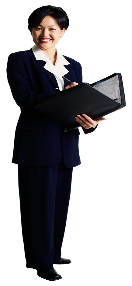 De
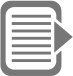 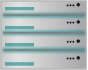 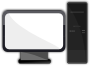 System Administrator
Desktop
Textbook Content
Import From Publishers
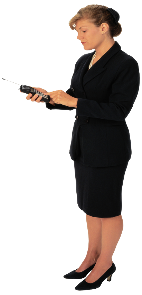 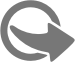 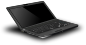 Professor
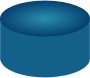 Web
Define Course
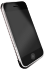 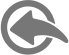 CourseContentDatabase
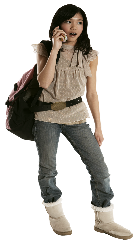 Students
Use Study Aids
Phone App
18
Clipart from: https://openclipart.org
In-Class Activity…
Conceptual Architectural Diagram
Build Your Own Study GuideHow does the internet work? - James May's Q&A
What are 3 key points from this reading?
What are 3 important details from this reading?
Students will be called upon at random
Build Your Own Study GuideThere and Back Again: A Packet's Tale - How does the Internet work?
What are 3 key points from this reading?
What are 3 important details from this reading?
Students will be called upon at random
Build Your Own Study GuideHow the Internet Works
What are 3 key points from this reading?
What are 3 important details from this reading?
Students will be called upon at random
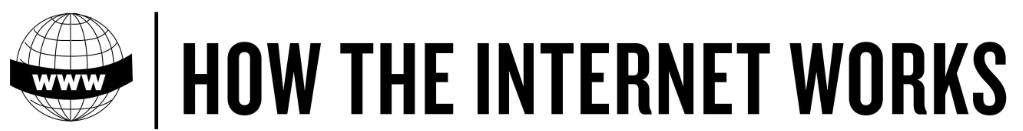 Source: https://www.helloitsliam.com/2014/12/20/how-the-internet-works-infographic/
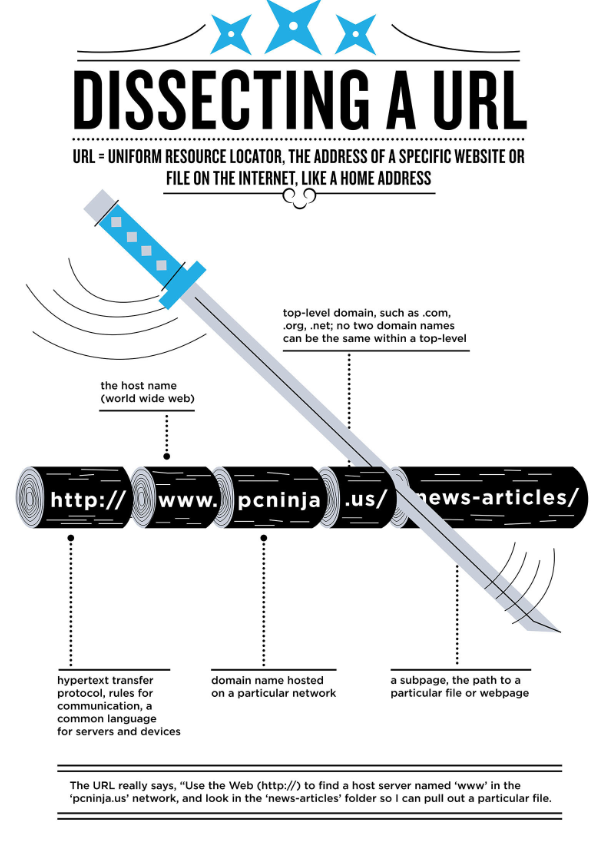 When you type in a URL, like community.mis.temple.edu/schedule – what you’re actually saying is “I want to use HTTP to access the world wide web and find a set of domains called community.mis.temple which are part of a top-level domain called .edu and once inside that domain I want to locate a particular file or page called schedule.
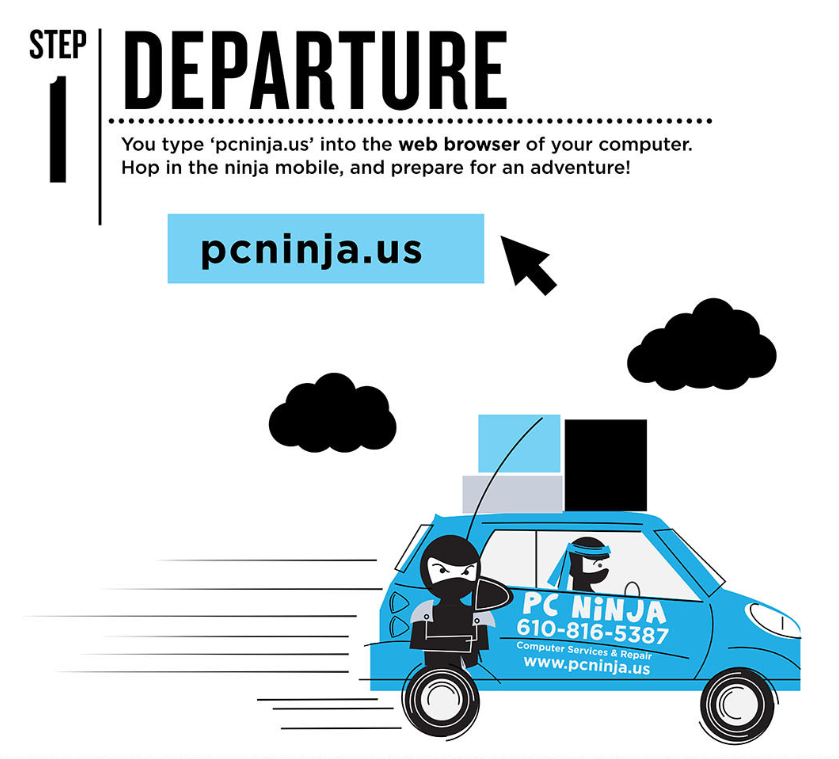 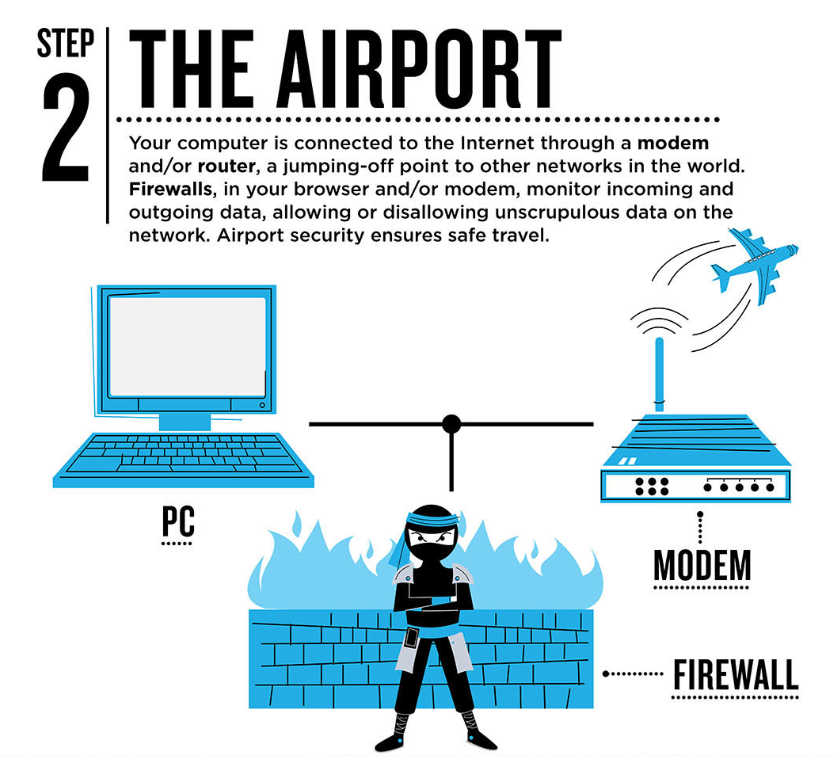 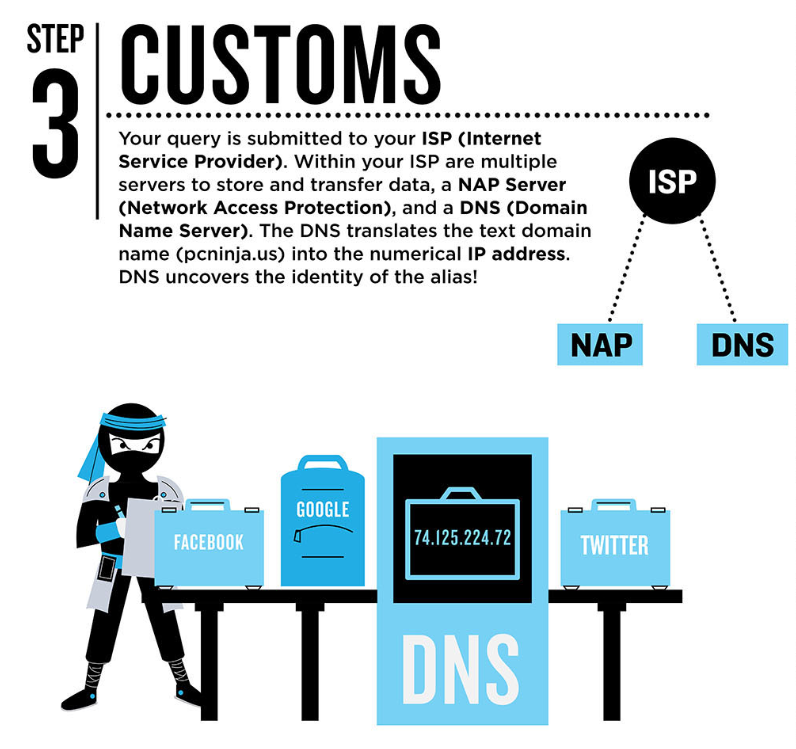 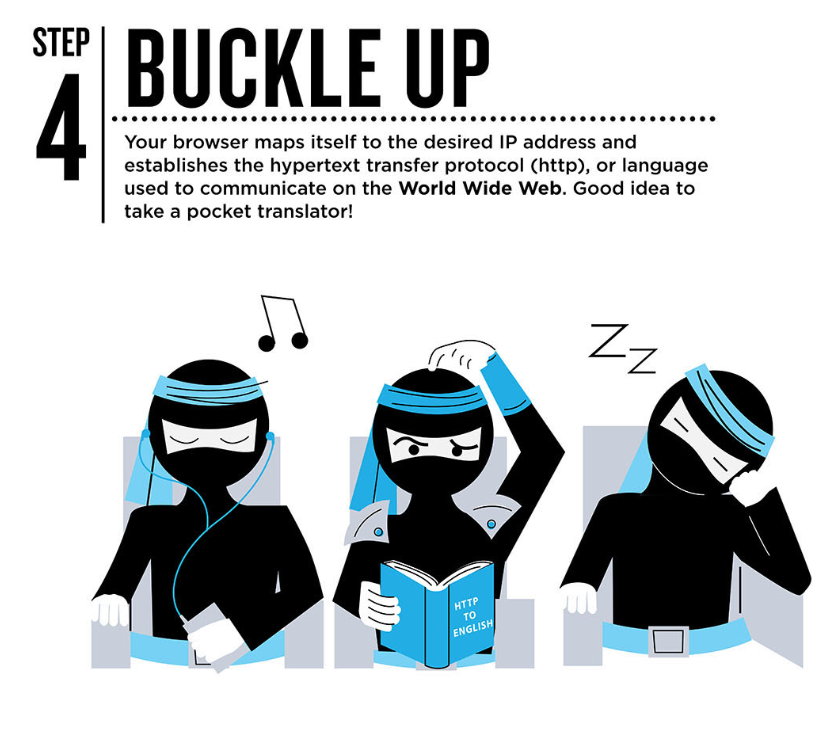 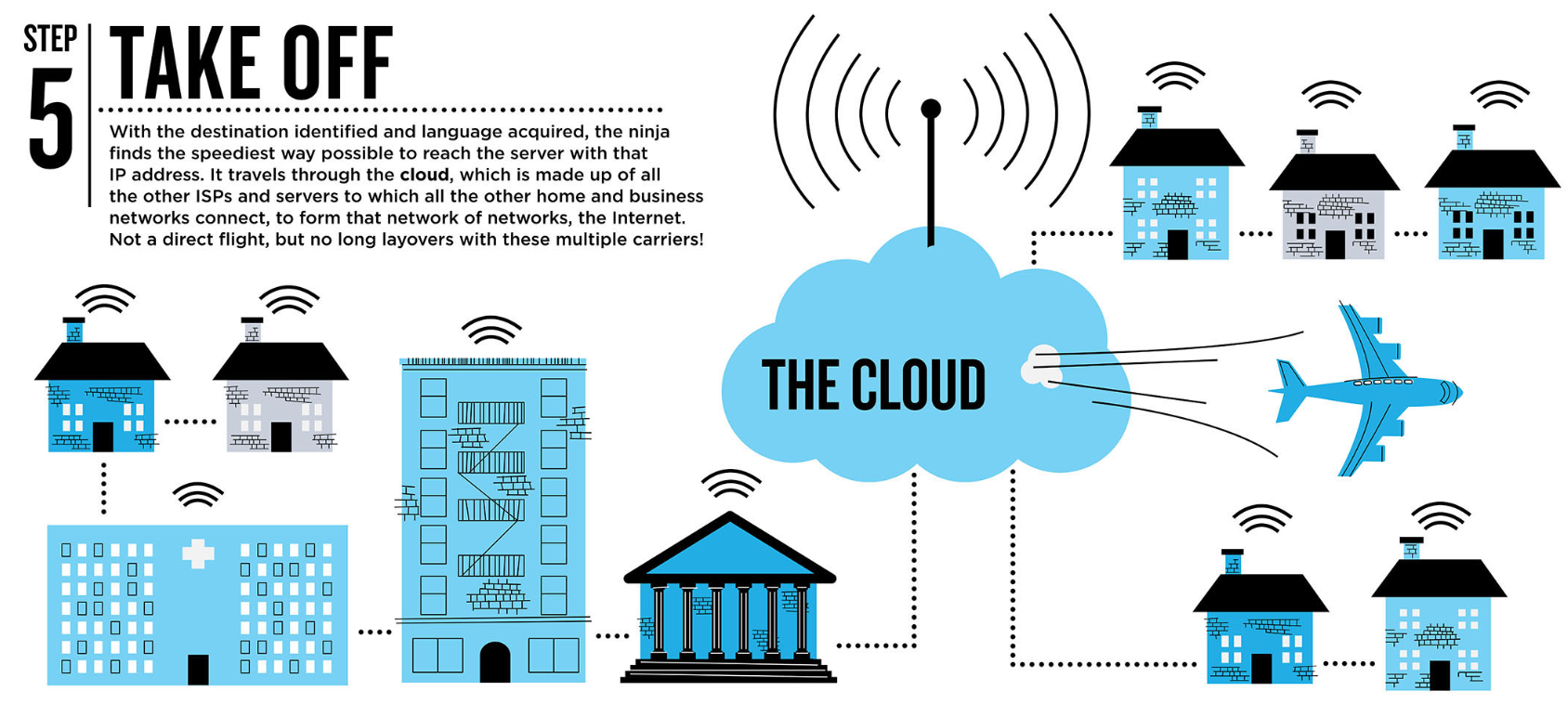 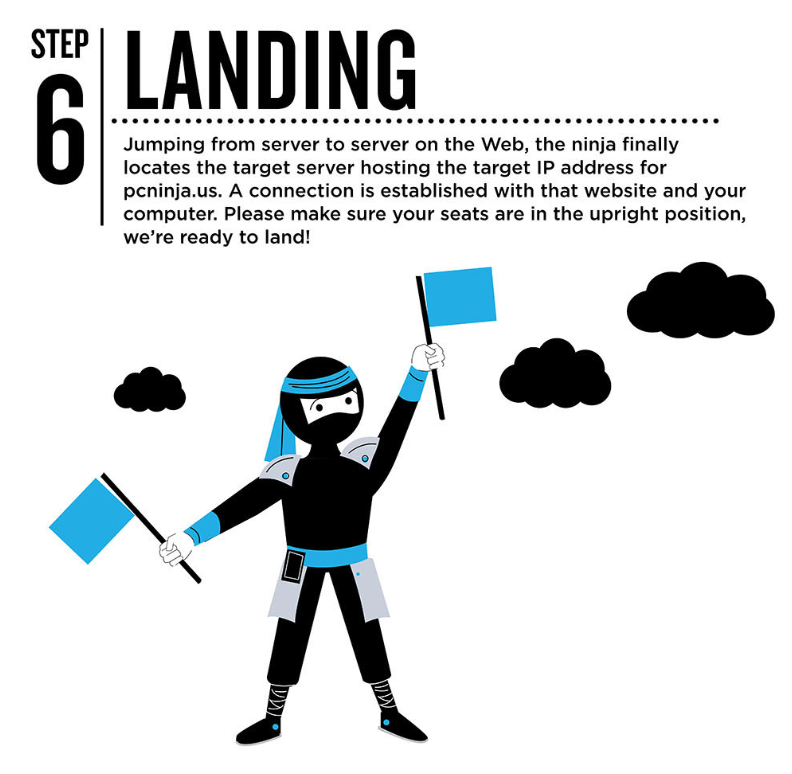 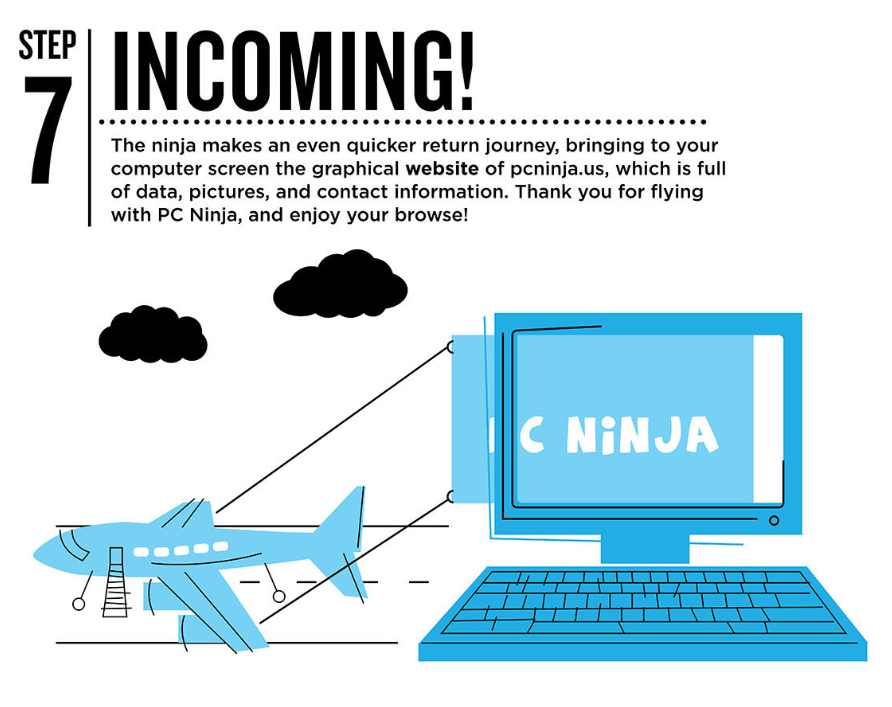 How the Internet works
When you go places on the Internet you are retrieving files that are on computers
You get these files by requesting them from your ISP (Internet Service Provider)
The ISP looks up the location of the file in the DNS (Domain Name Server)
It then asks for the data, e.g. file, you requested
If you have permission, the other computer chops the data into little pieces called packets and sends them
It knows where to send them because your IP address was on the request for the file
When all the data comes back, it is reconstructed and inspected
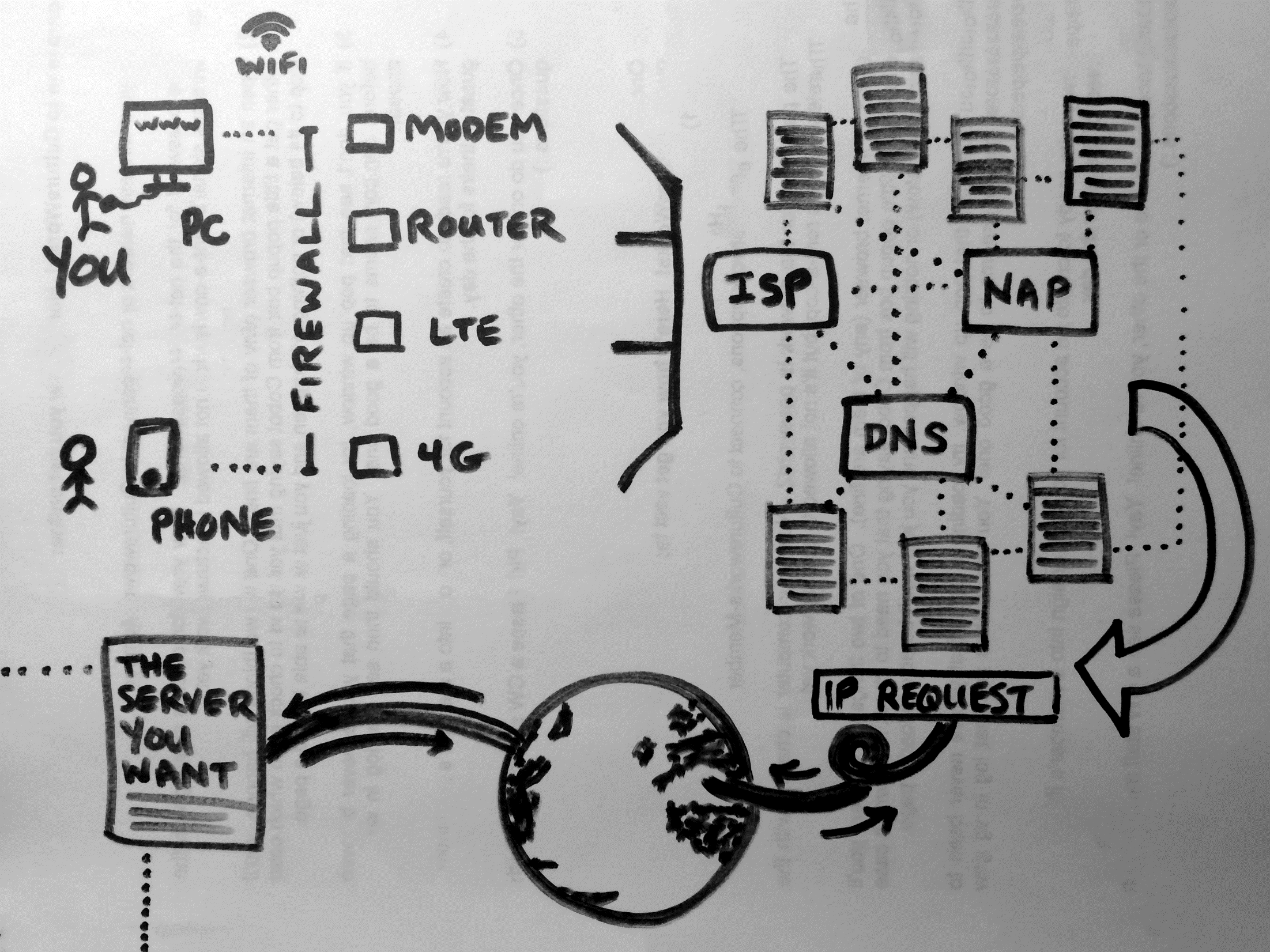 Your teacher’s third grade sketch:

This is a simplified view of what happens when you make a request for web site. 

In reality, there is a lot more going on. There are multiple layers of firewall, for example. A request might go from a router to a modem to the ISP. A request might be routed through a proxy server. There are many permutations, but this is the general idea.
In-Class Activity…
Digital Identity Management
Next week
Learn IT # 2 is due 2/19. Email your document to the OWLbox email on the LearnIT2 page
Midterm # 1 & Review : covers Unit 1 and Unit 2 via Examity & Blackboard
35